UTE – Università Cardinal Colombo - MILANOGiovedì, 17 ottobre 2024
«RAGIONE
e
SENTIMENTO»

Tra la campagna inglese, 
le sale da ballo londinesi 
e le convenzioni sociali 
del primo ‘800.
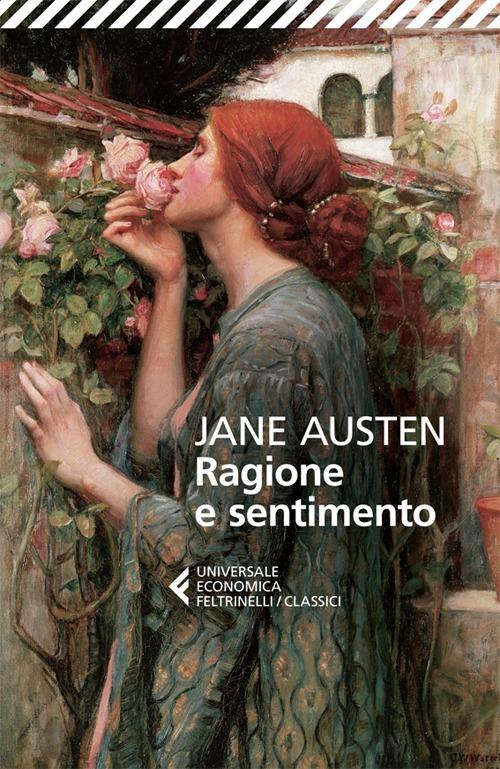 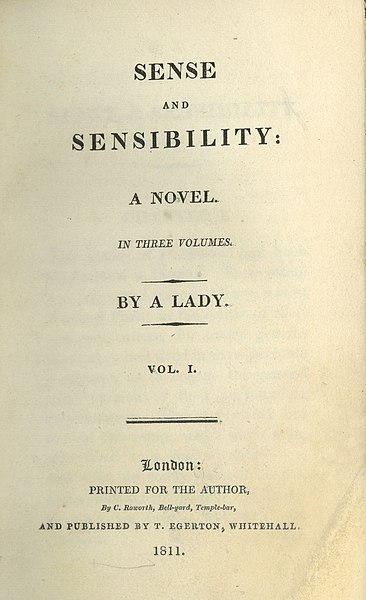 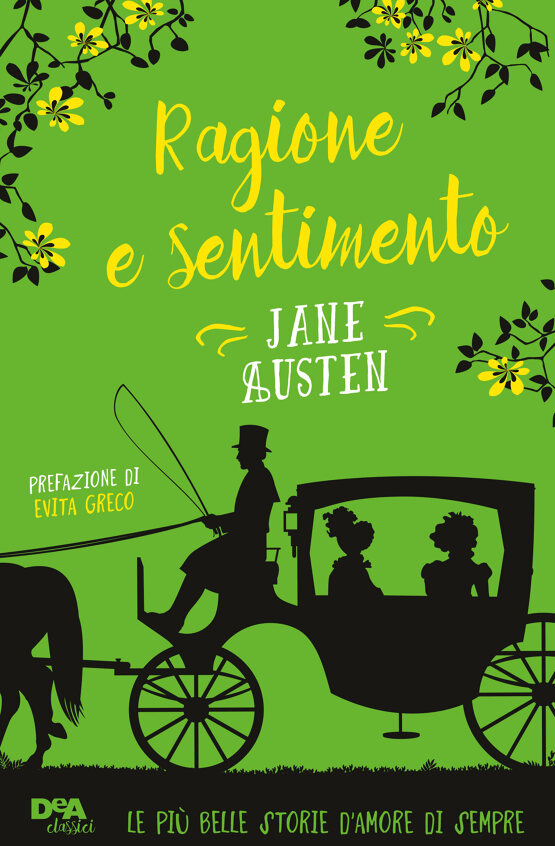 Frontespizio della prima Edizione del 1811.                        Una moderna copertina.
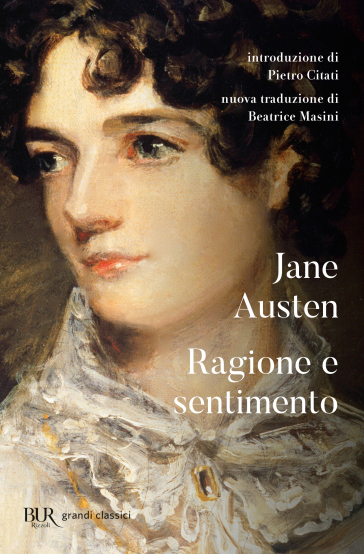 Cover con il ritratto dell’autriceJane Austen.
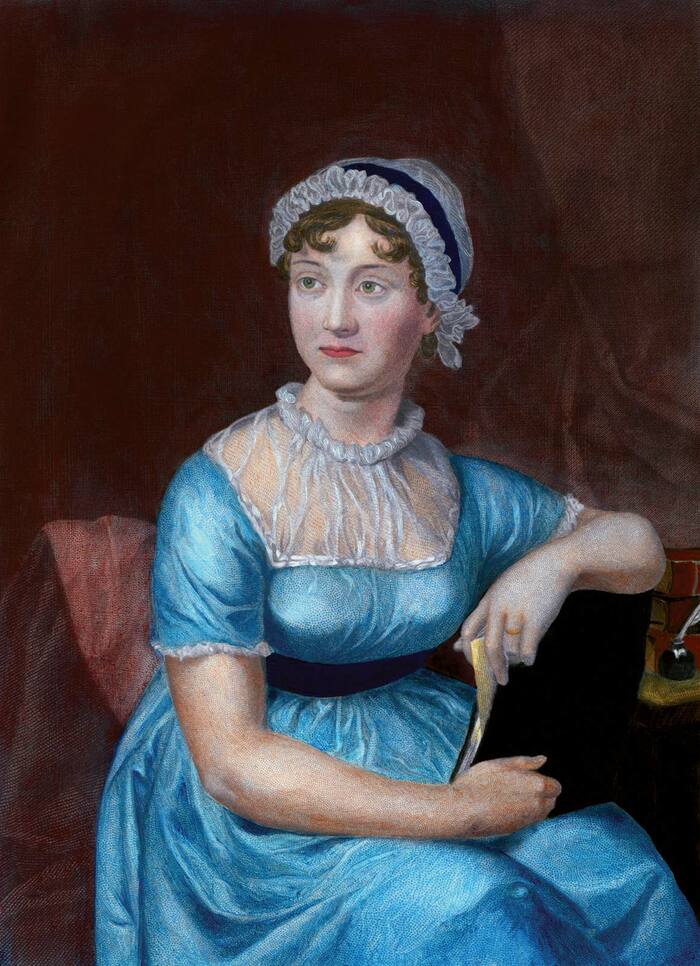 Jane Austen in un ritratto del 1810.(Steventon, GB, 16 dicembre 1775 – Winchester, 18 luglio 1817, a 42 anni)
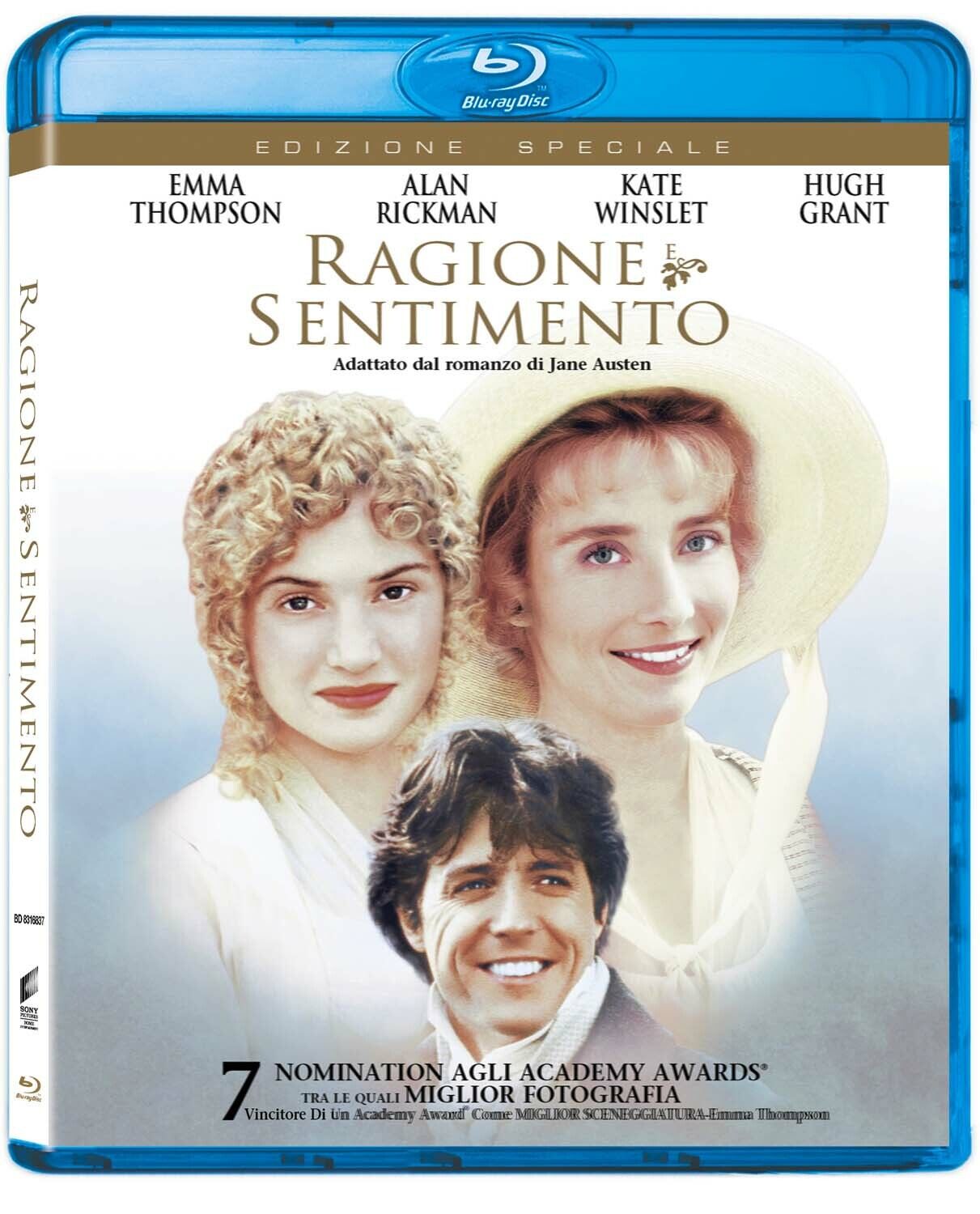 Anno 1995
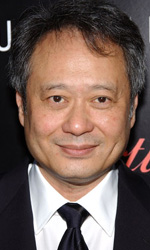 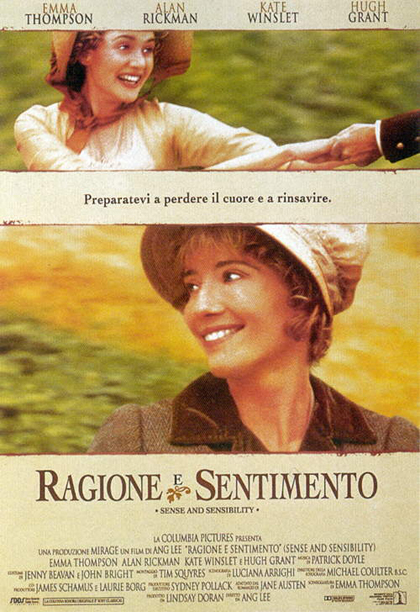 Il regista taiwanese Ange LeeIl Cast del film del 1995.
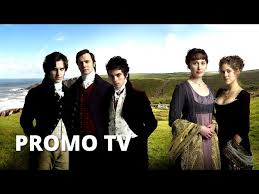 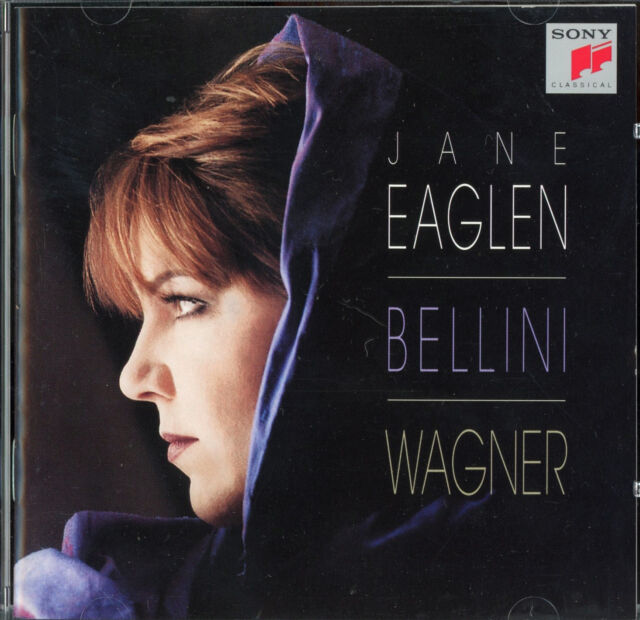 Il soprano ingleseJane Eaglen canta due arie della colonna sonora del film.
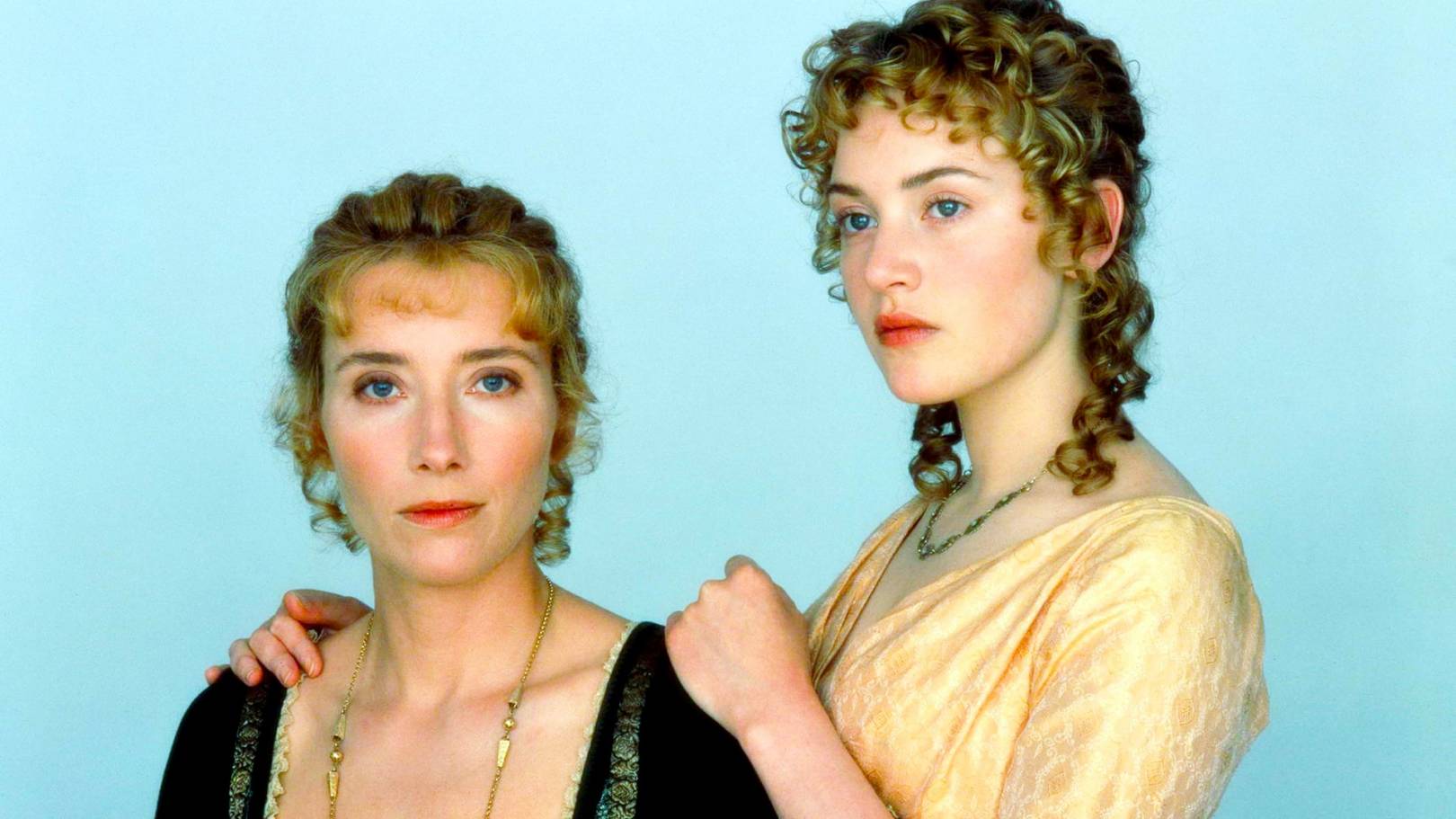 Le due sorelle Dashwood  protagoniste del romanzo e del filmElinor, l’attrice Emma Thompson, e Marianne, l’attrice, Kate Winslet.
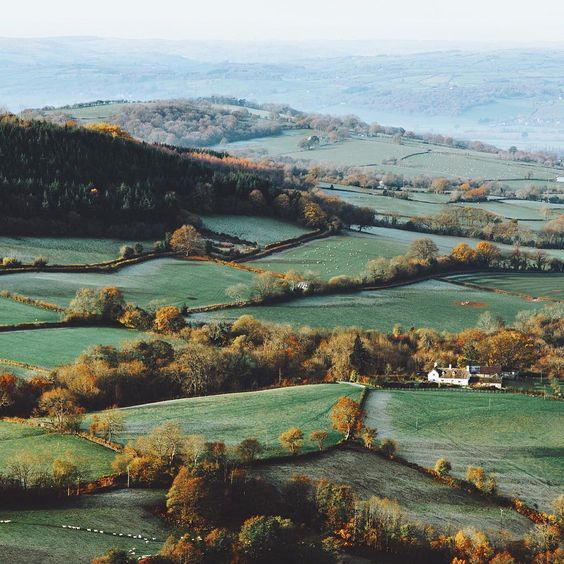 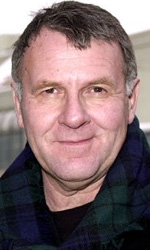 Mister Dashwood, l’attore Tom Wilkinson, proprietario della tenuta Norland nella campagna inglese.
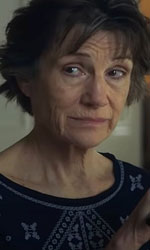 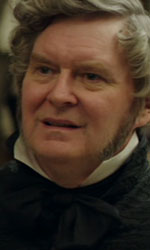 L’attrice inglese Harriet Walter, la signora Fanny, moglie di John Dashwood, il figlio primogenito erede della tenuta, nel film l’attore James Flet.
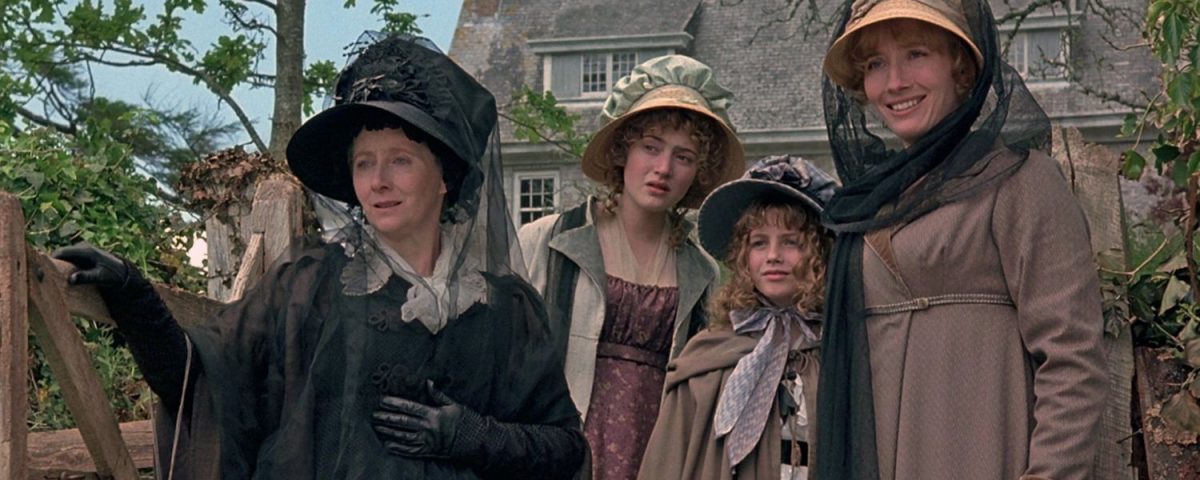 La signora Fanny Daswood con le tre figlie, Elinor, Marianne e Margareth in gramaglie.
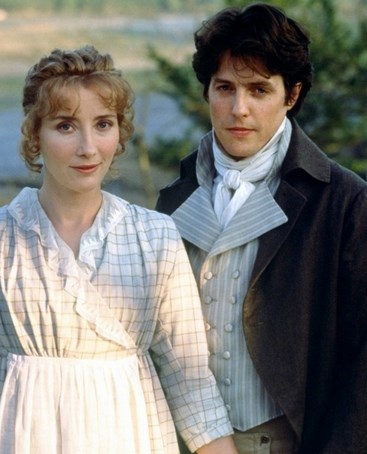 La razionale Elinor si innamora del fratello di Fanny, la moglie del fratellastro, Edward Ferrars, l’attore Hugh Grant.
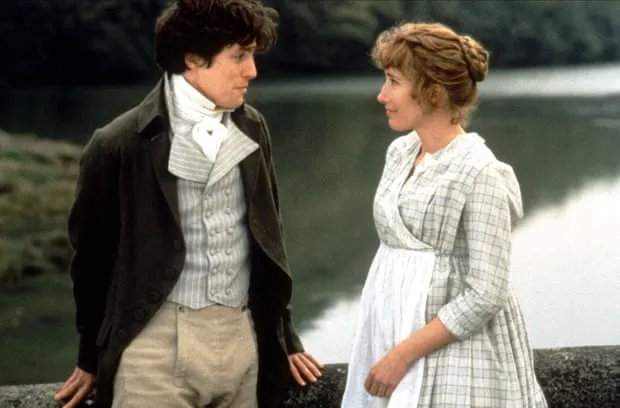 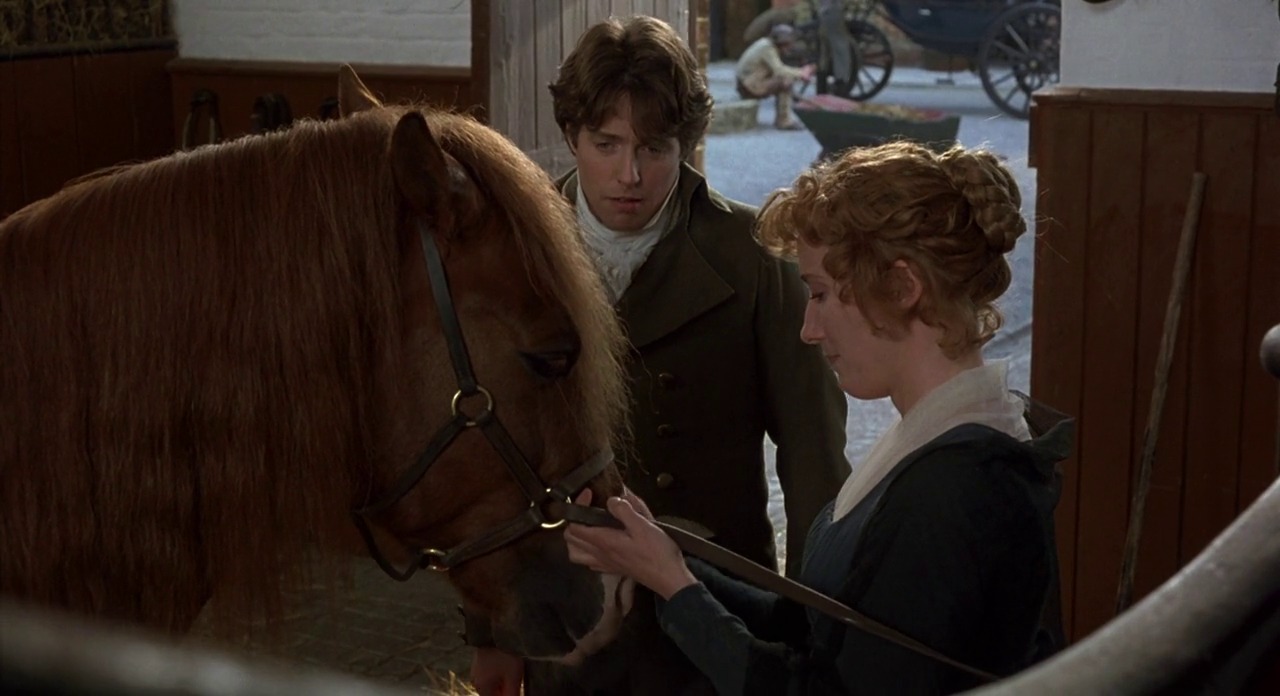 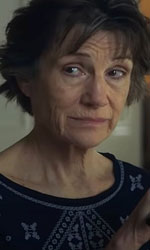 La signora Ferrars Fanny vorrebbe per il figlio Edwarduna donna d'alto rango.
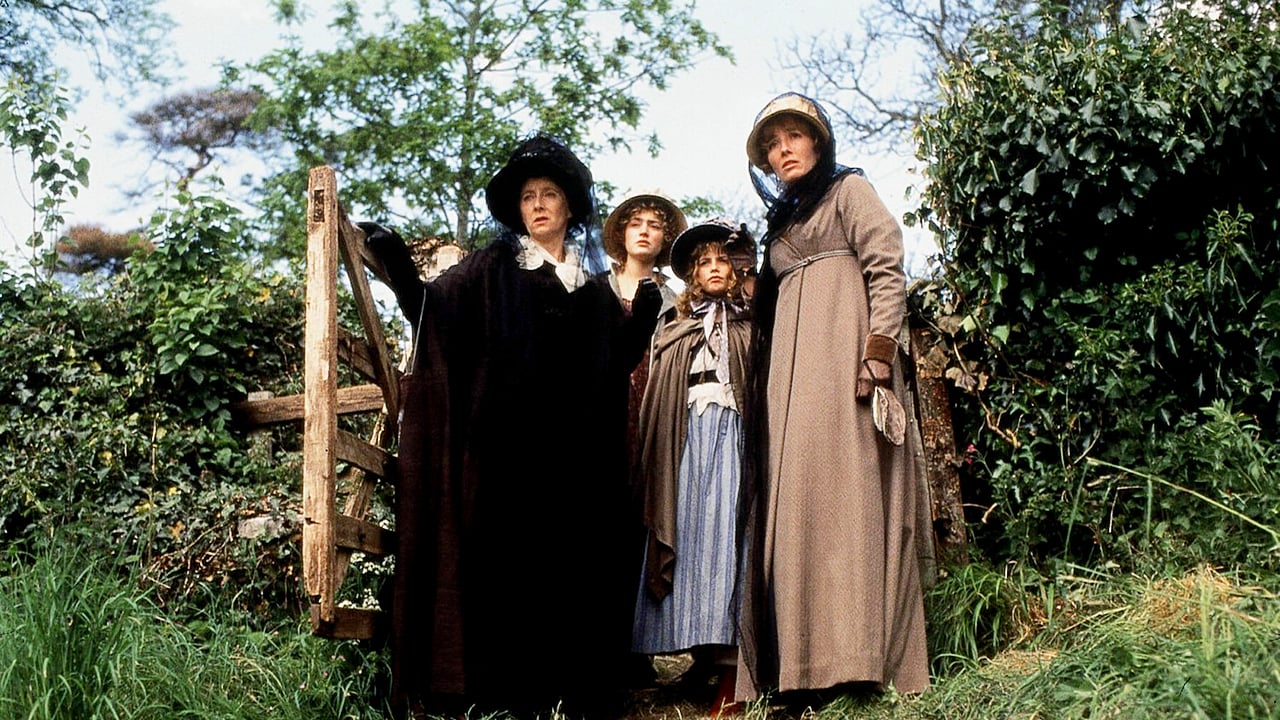 Le quattro donne Dashwood costrette a lasciare la tenuta Norland.
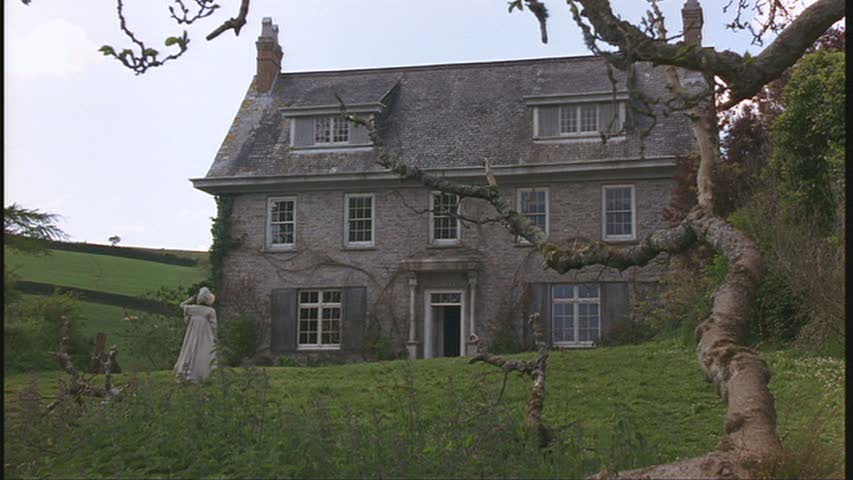 Barton Cottage, nel Devonshire .
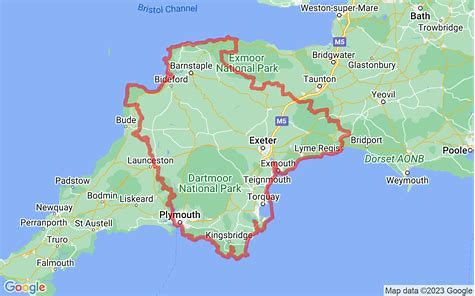 Il Devonshire.
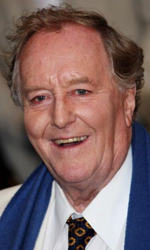 Sir John Middleton, proprietario del Cottage, l’attore Robert Harry.
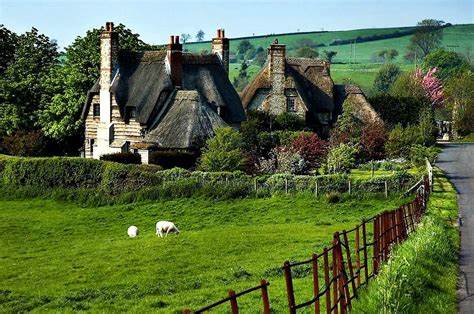 Cottage Park, nel Devonshire inglese.
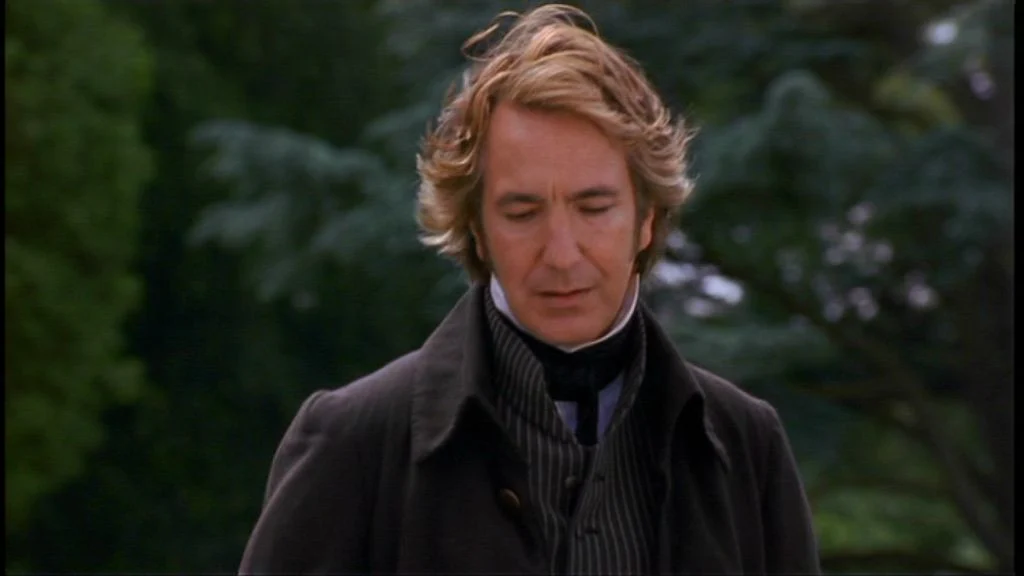 Il 35enne colonnello Brandon, l’attore Alan Rickman, ospite del Cottage.
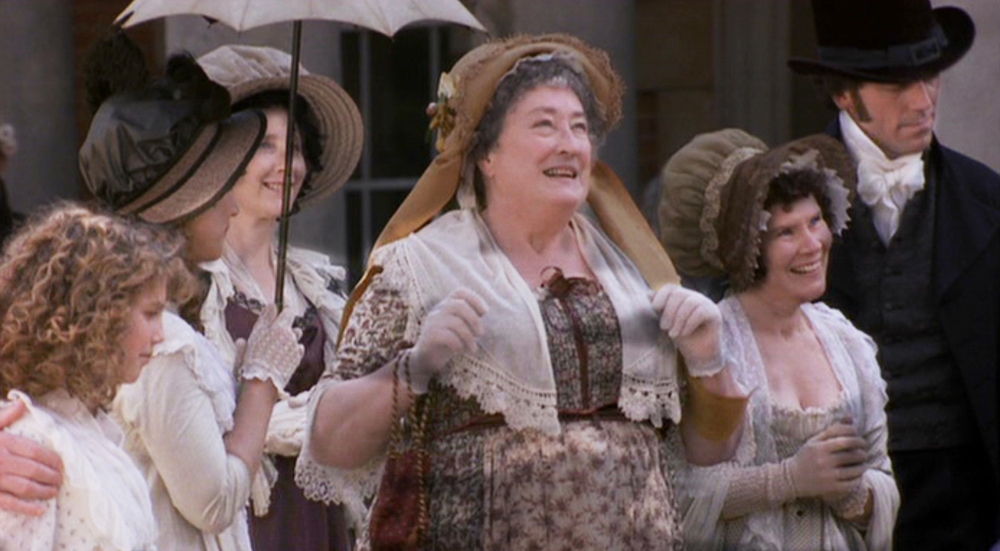 Al centro Mrs Jennings, l’attrice Elizabeth Spriggs.
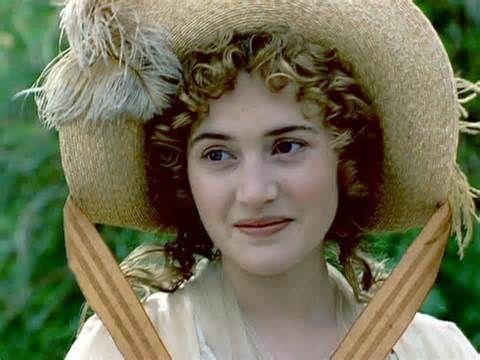 Marianne Dashwood, l’attrice Kate Winslet.
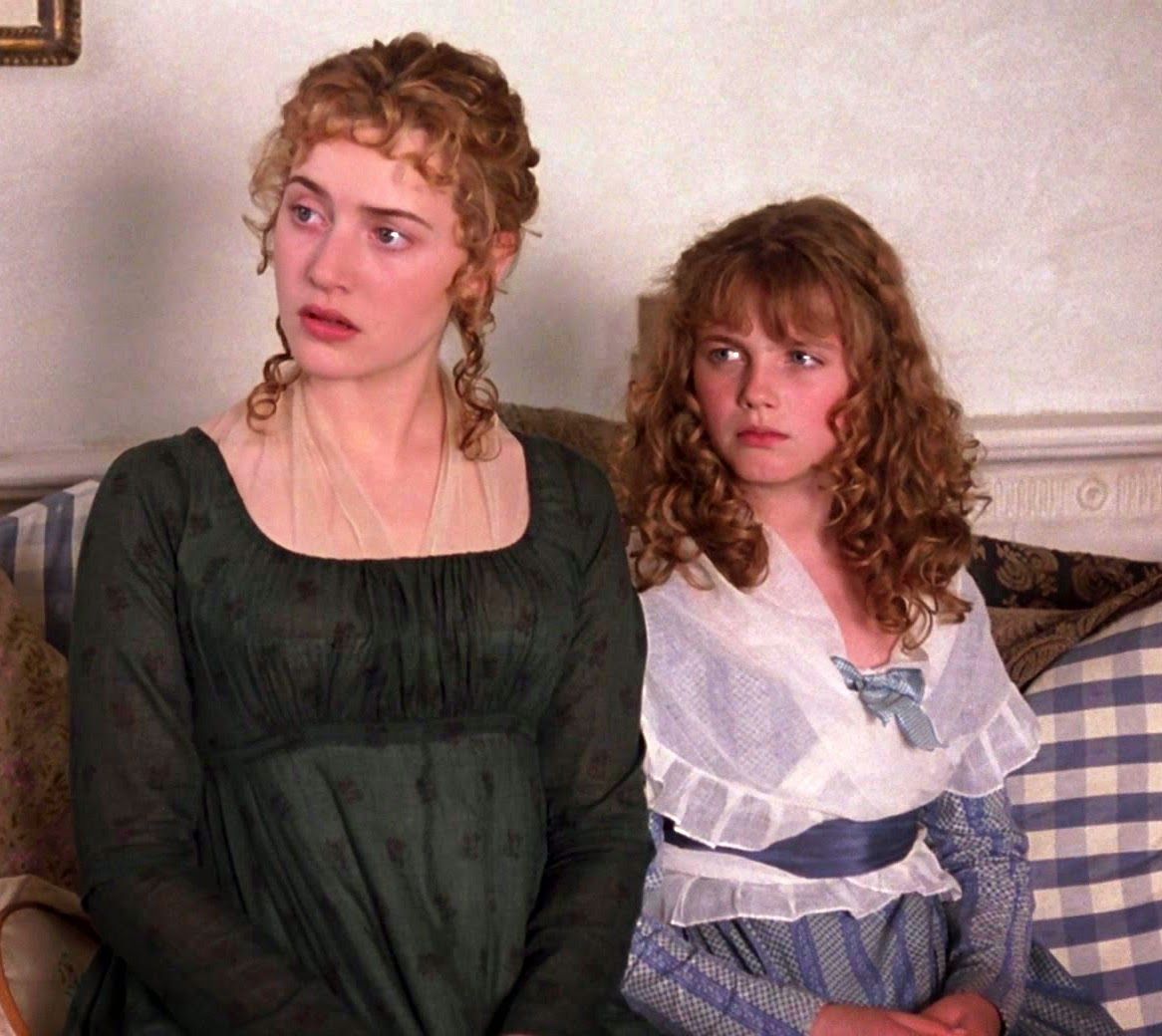 Marianne con la sorella più piccola Margaret.
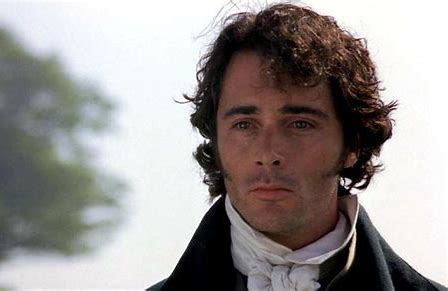 Il giovane fascinosoJohn Willoughby, l’attore Greg Weis.
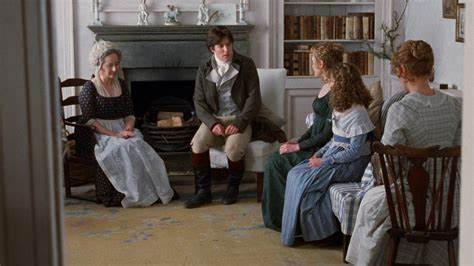 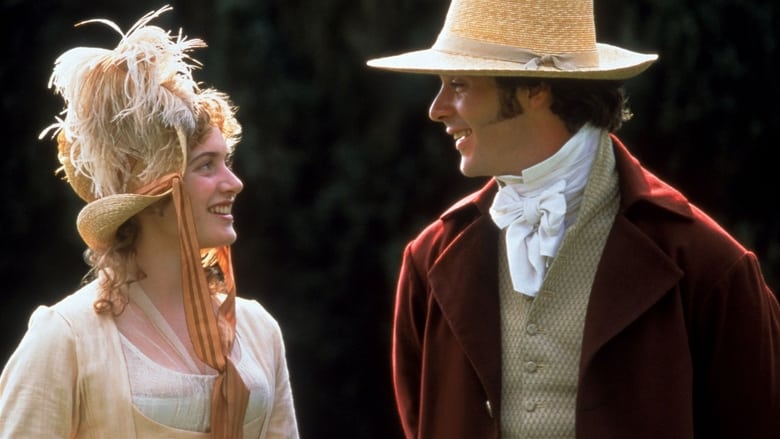 John Willoughby inizia a far visita a Marianne tutti i giorni.
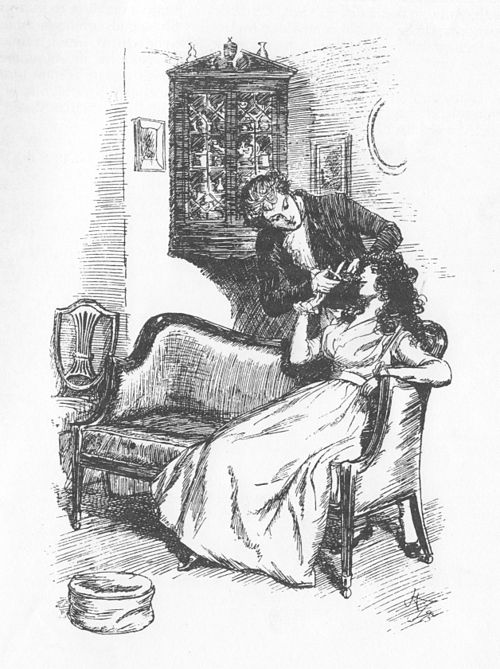 In un'illustrazione del XIX secolo John Willoughby taglia una ciocca di capelli a Marianne.
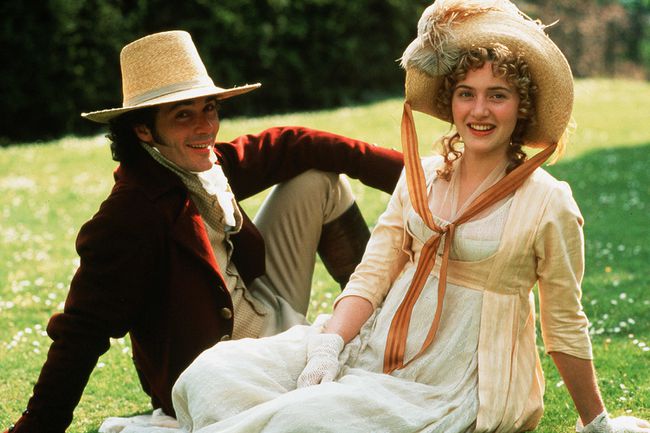 John e Marianne en plein air sui prati di Cottage Park.
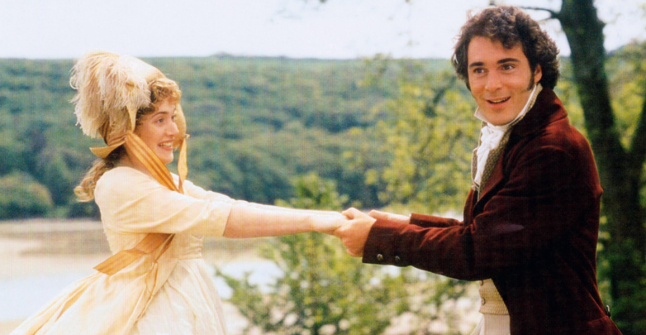 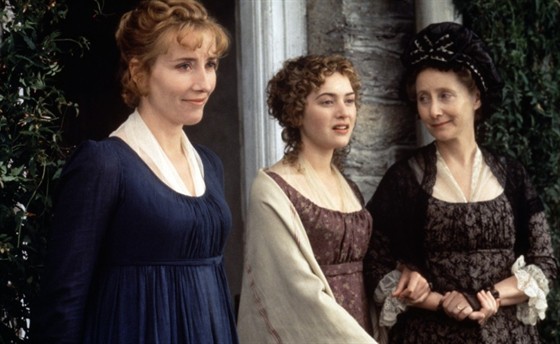 Elinor, Marianne e la madre Gemma Dashwood.
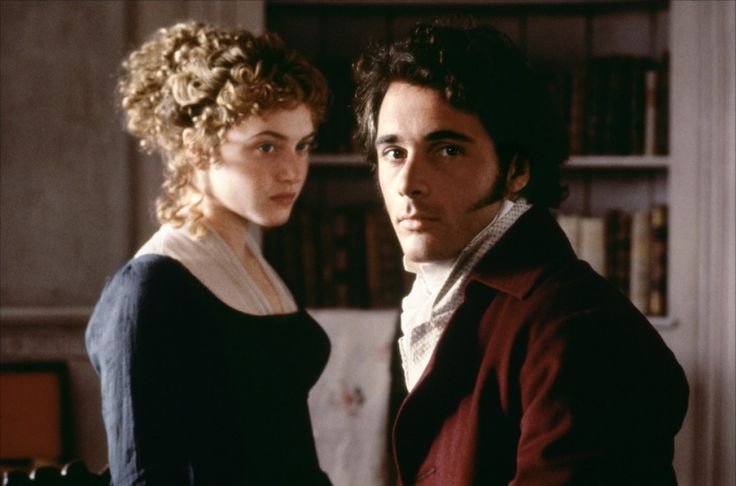 Marianne delusa alla partenza di Willoughby per Londra.
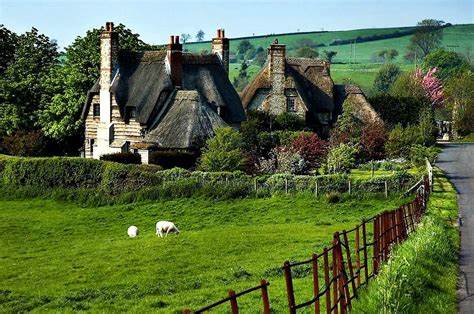 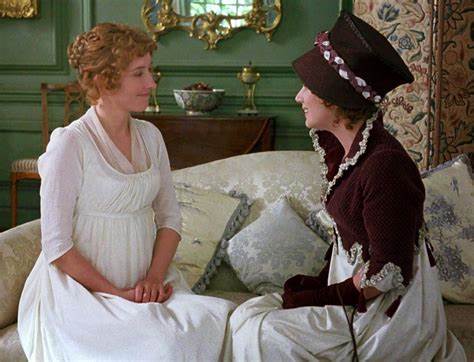 Lucy Steele, l’attrice Imogen Stubbs, confida ad Elinor di essere segretamente fidanzata da 5 anni con Edward Farrars.
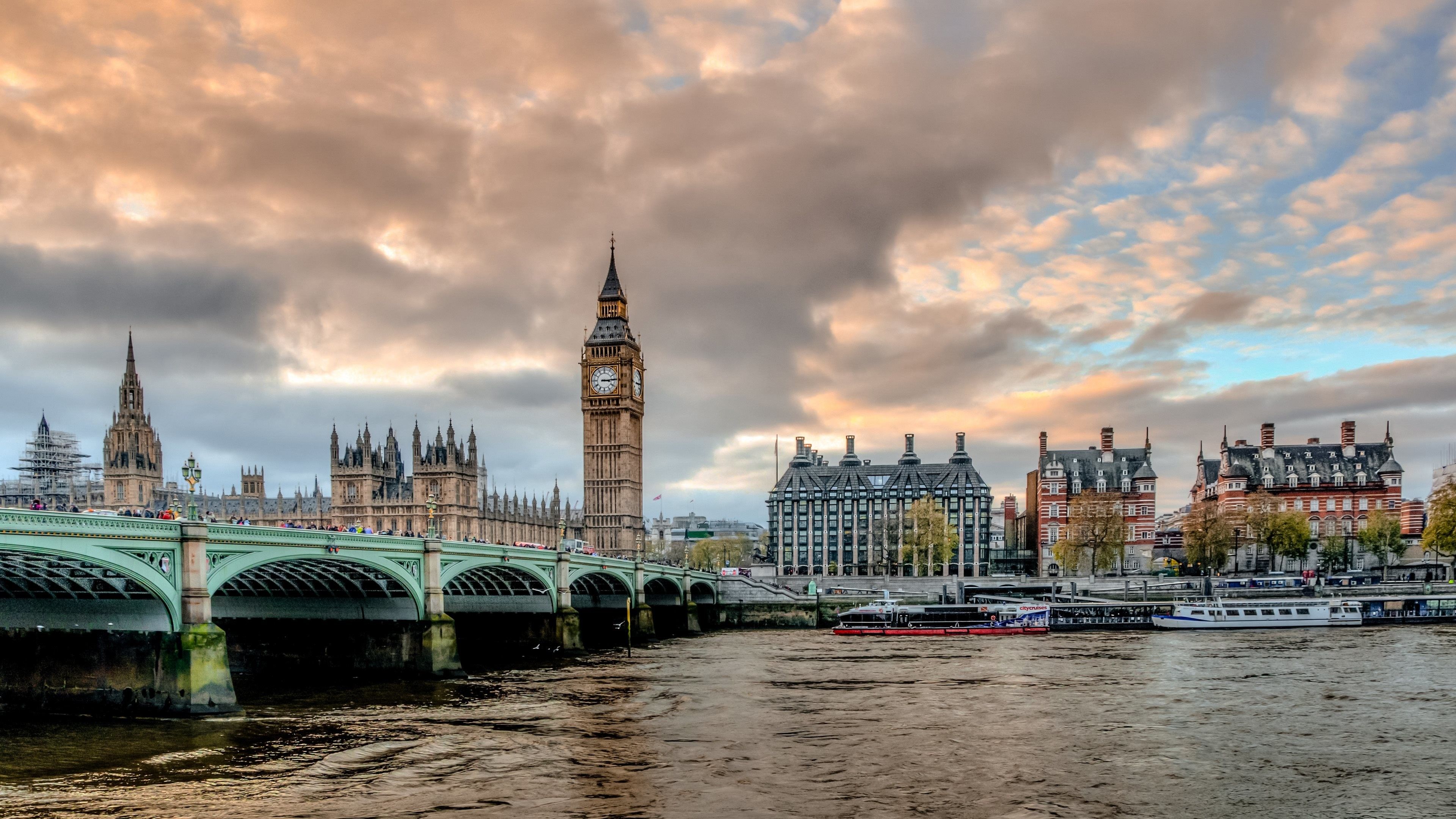 London City invernale!
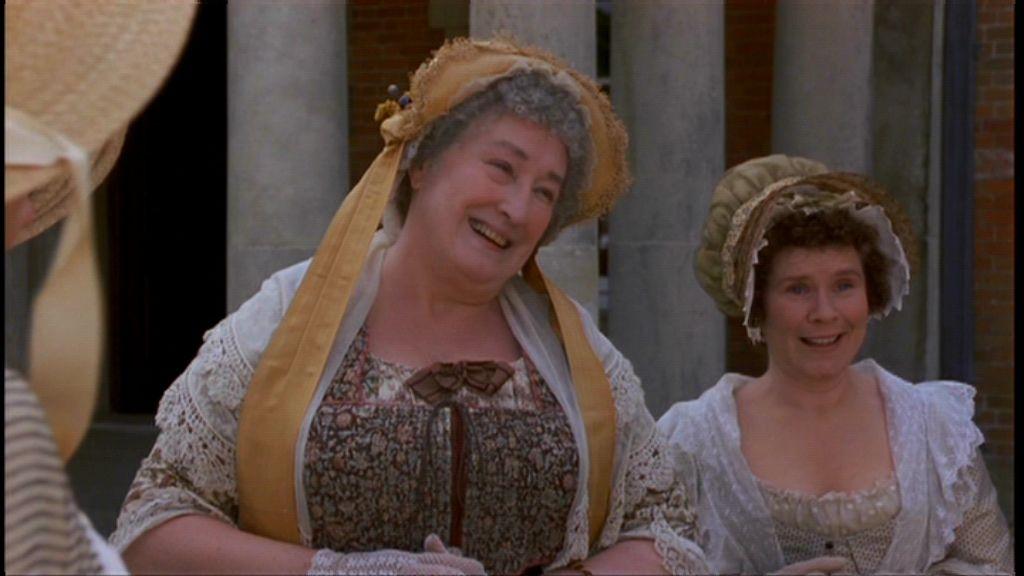 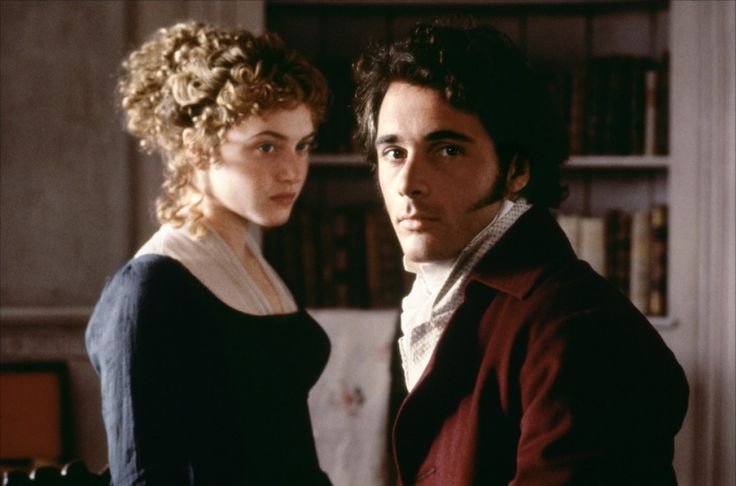 Marianne scrive molte lettere a John Willoughby che non risponde.
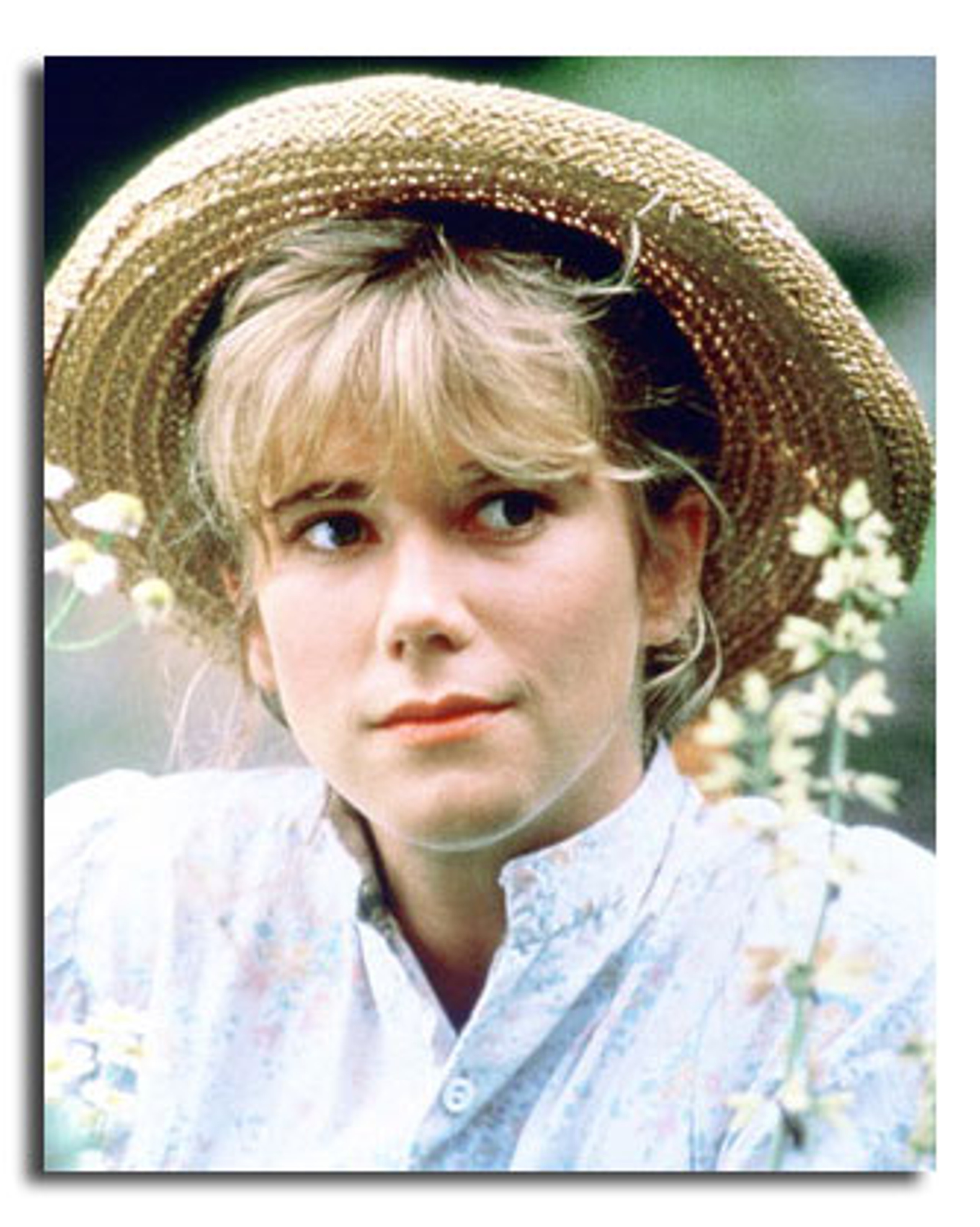 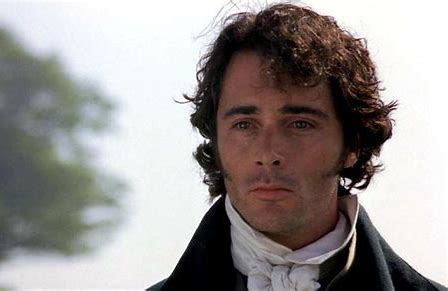 John Willoughby                                                   Miss Lucy Steele
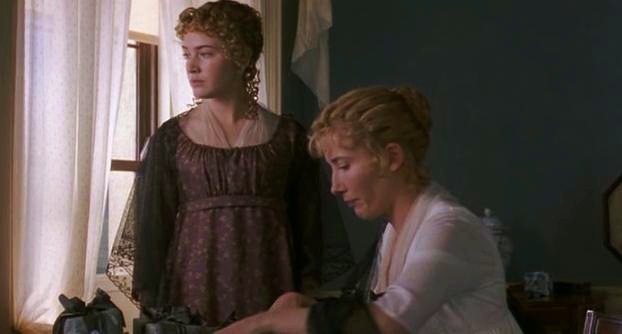 Marianne spiega alla sorella i suoi rapporti con John Willoughby.
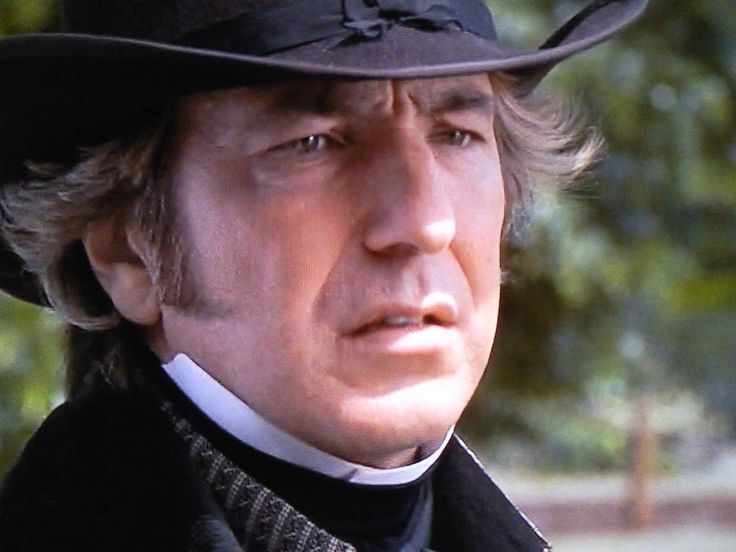 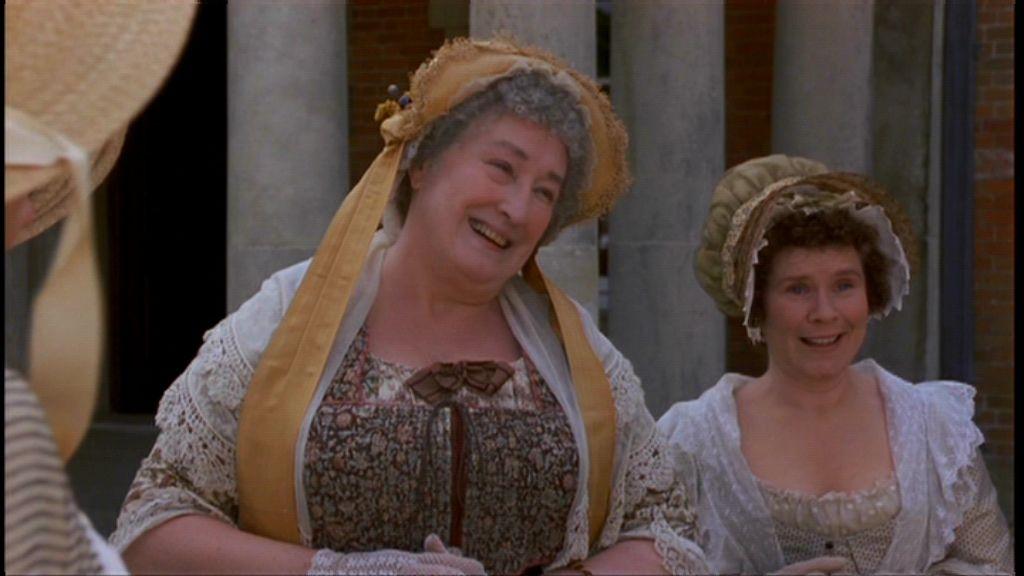 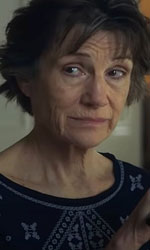 L’attrice inglese Harriet Walter, la signora Fanny Ferrars, madre di Edward,disereda il figlio.
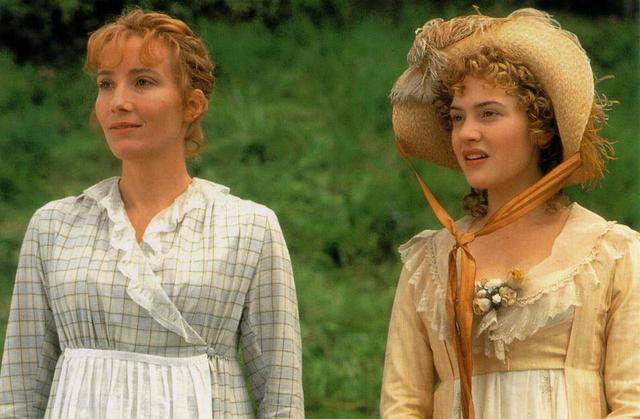 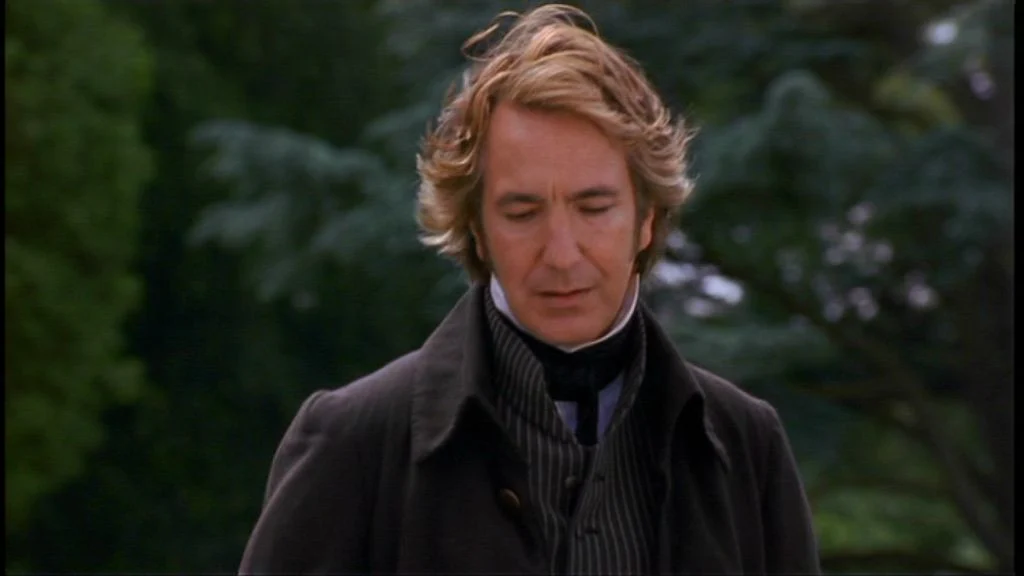 Il colonnello Brandon.
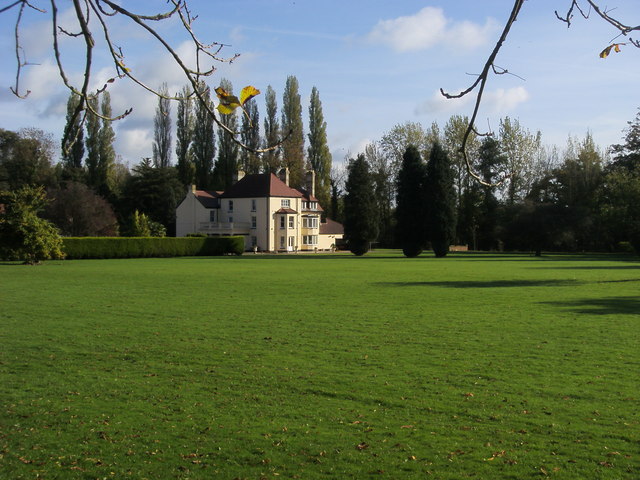 La parrocchia di Dalaford (GB).
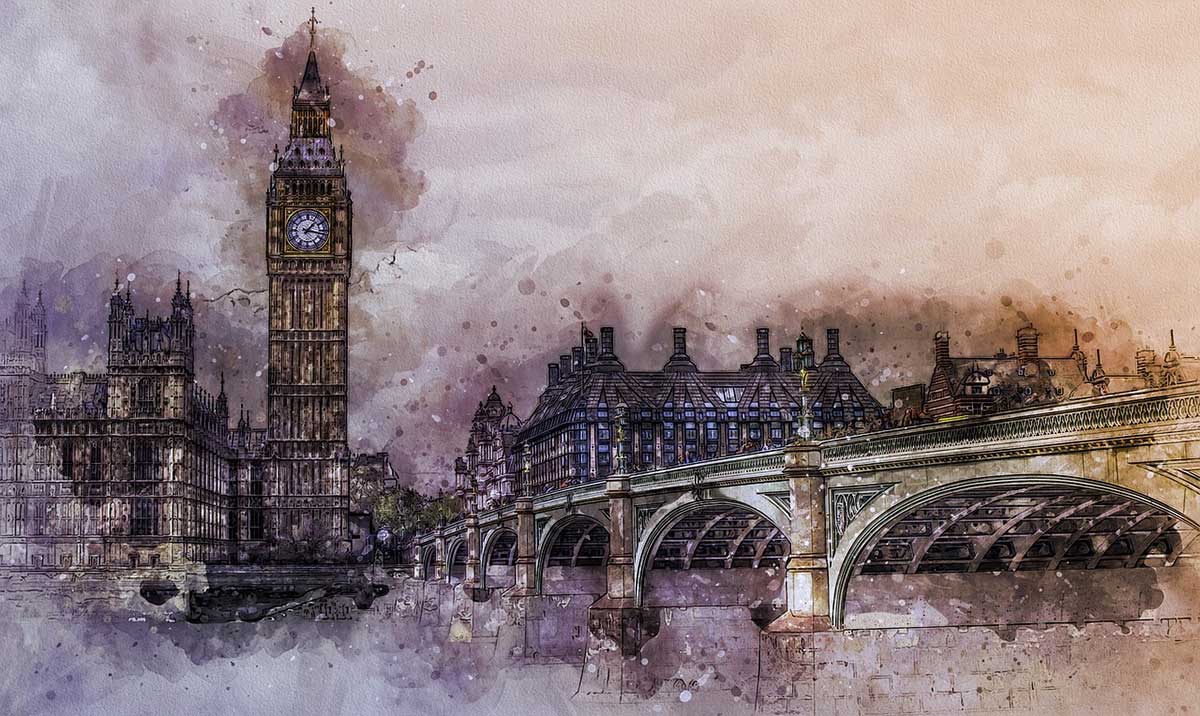 Londra di inizio ‘800 in un pastello.
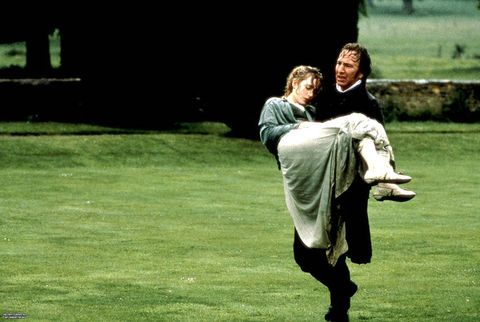 Il colonnello Brandon porta in salvo Marianne malata.
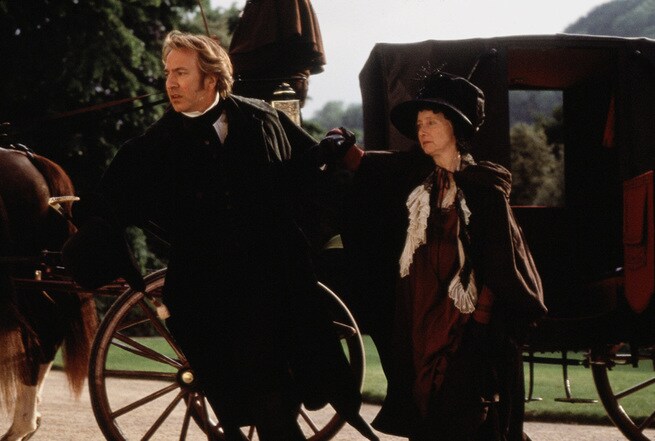 Il colonnello Brandon arriva con madre da Marianne malata.
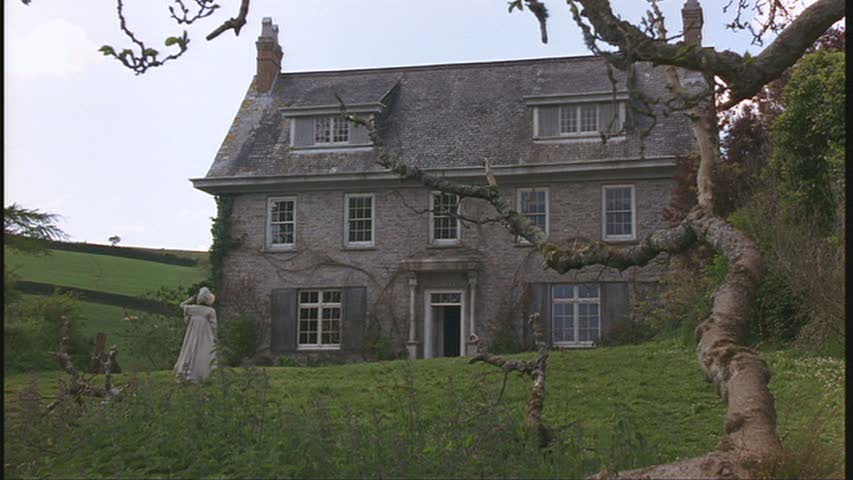 Barton Cottage nel Devonshire inglese.
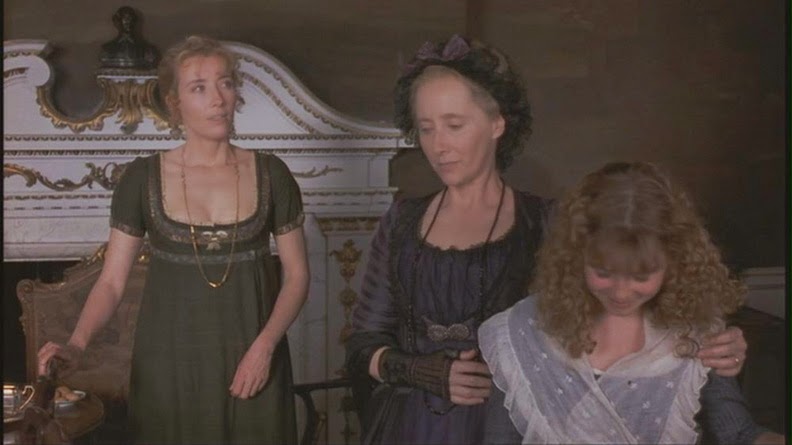 Elinor, la madre Gemma e la sorella minore Margaret.
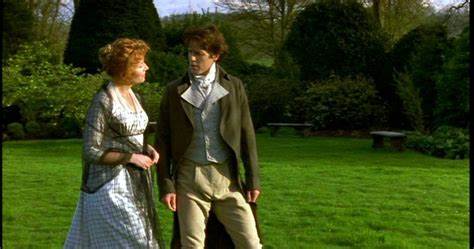 Edward si spiega con Elinor.
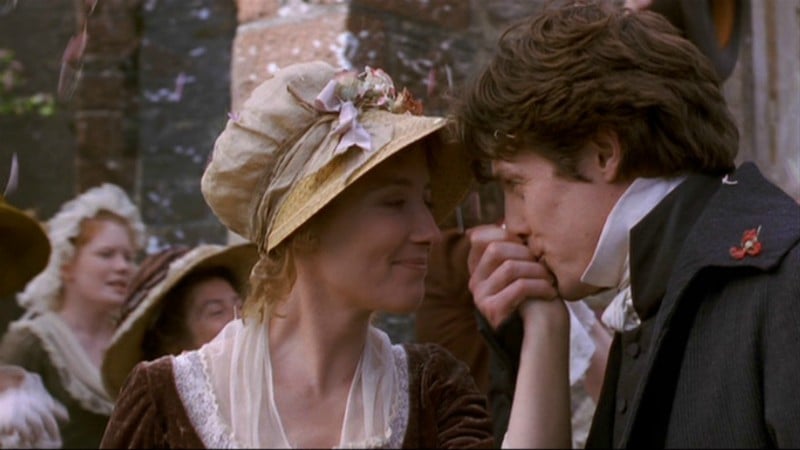 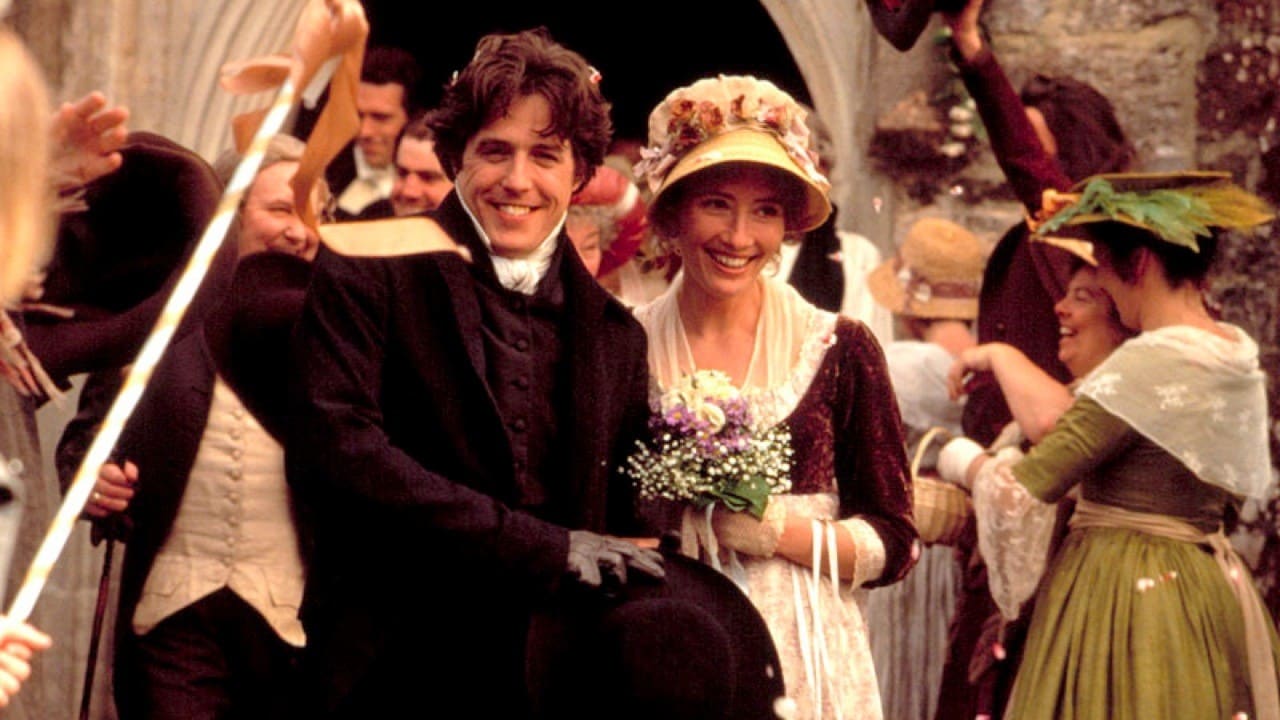 Edward ed Elinor sposi!!!
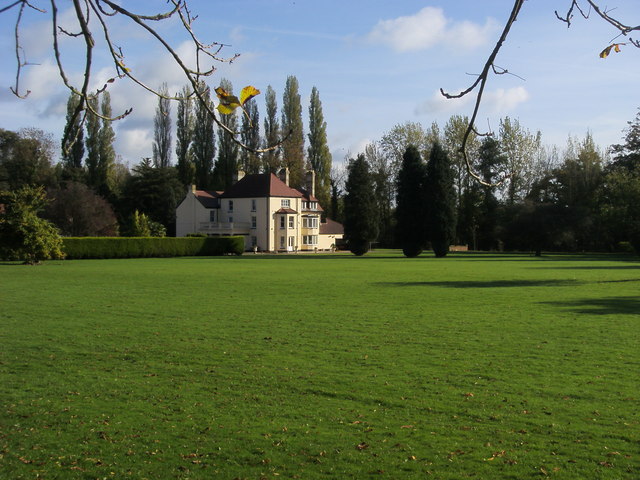 La parrocchia di Delaford.
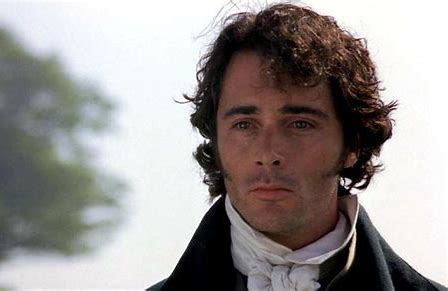 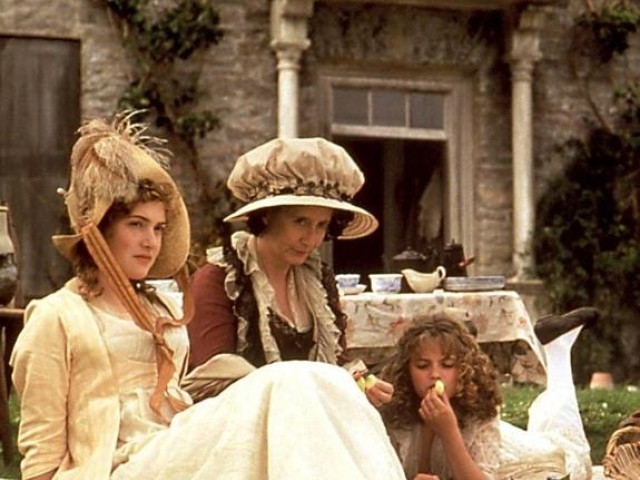 Marianne, la madre Gemma e Margaret.
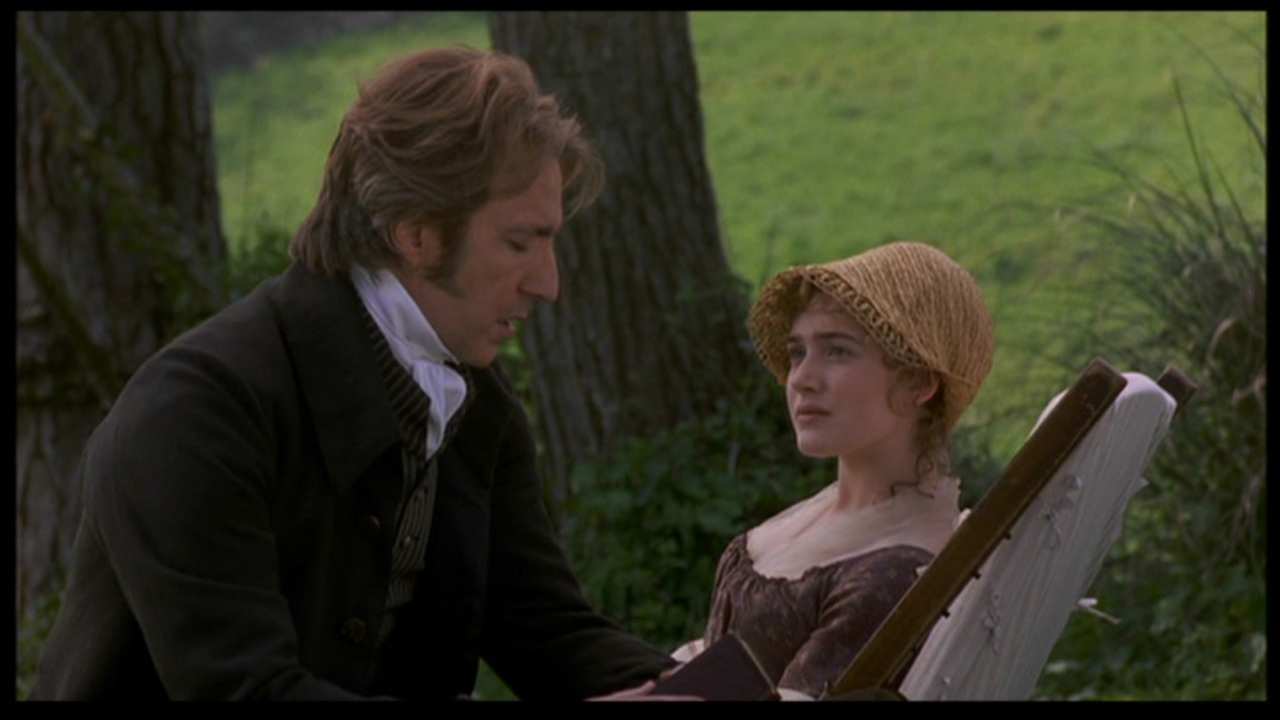 Il colonnello Brandon e Marianne.
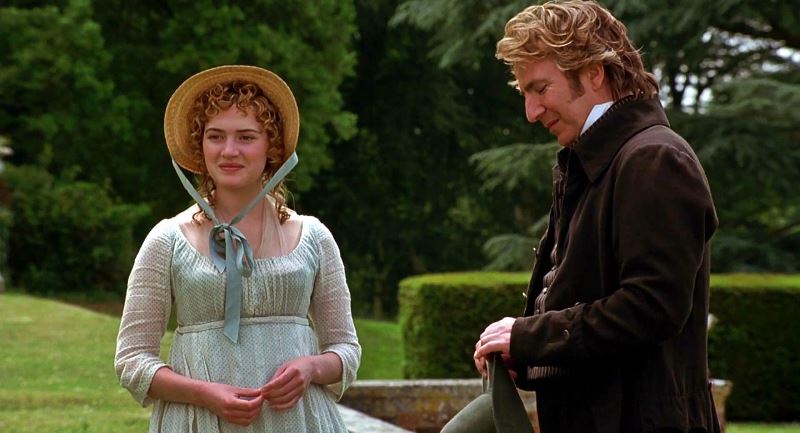 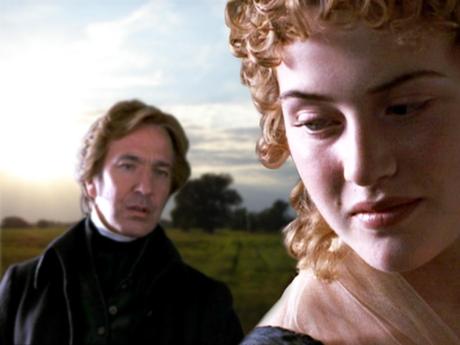 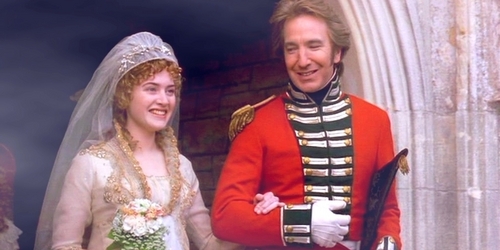 Marianne e il colonnello Brandon sposi.
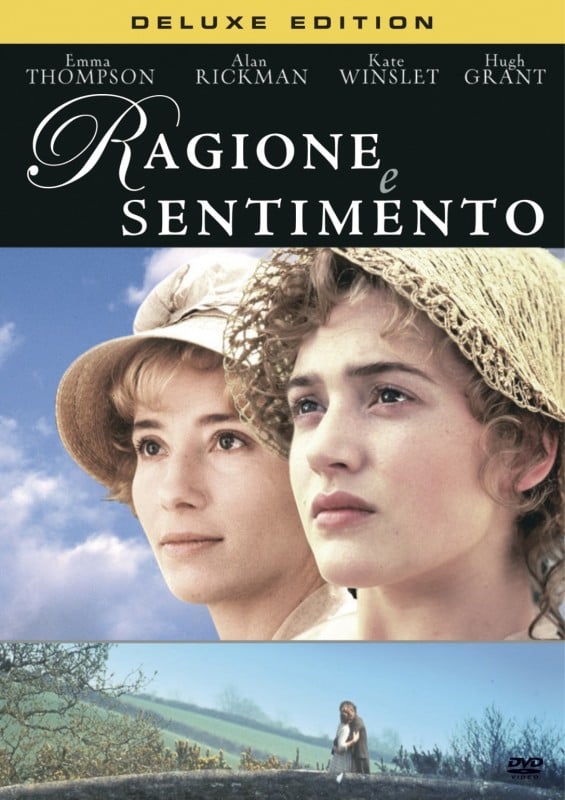 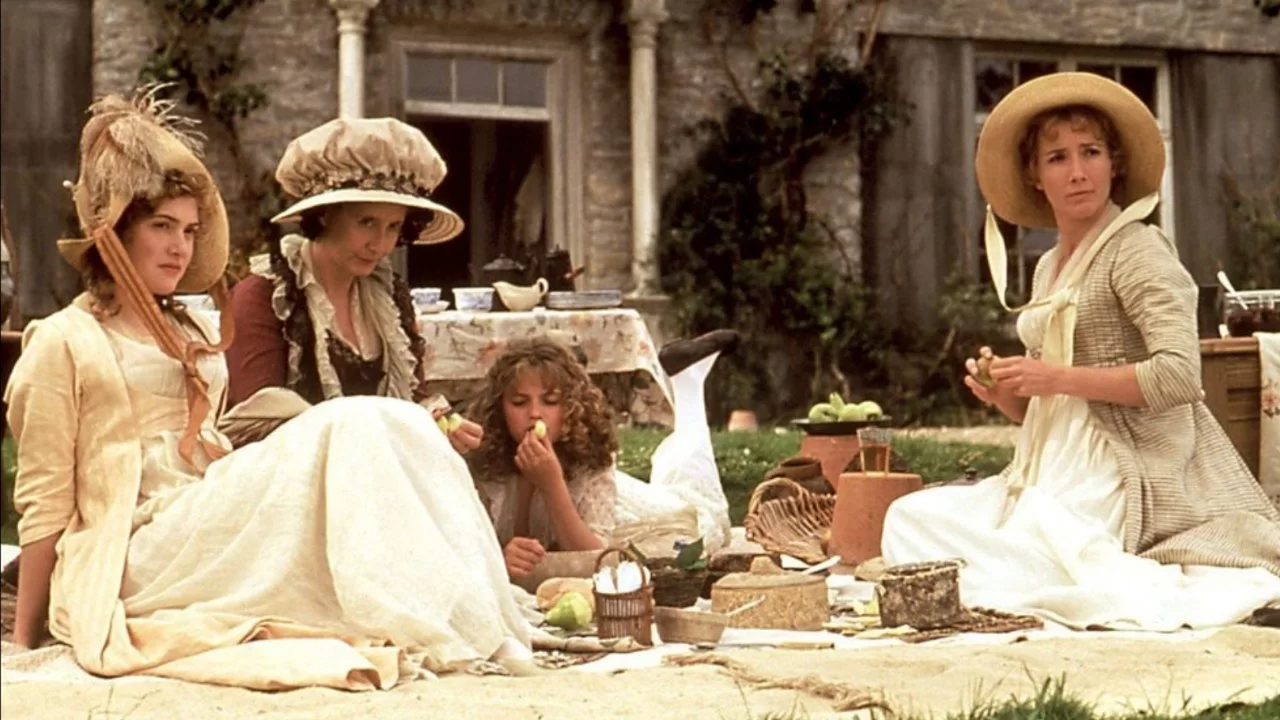 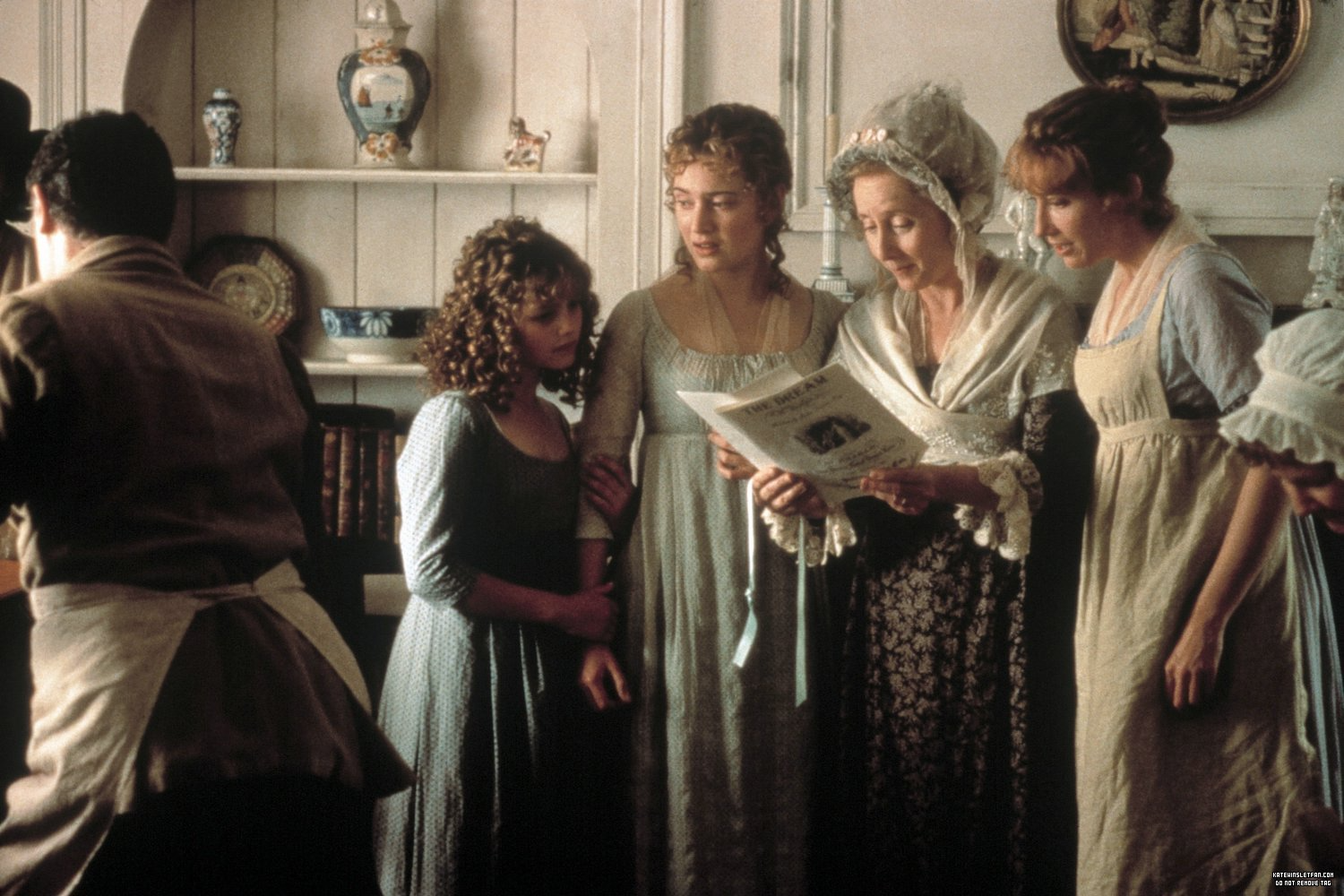 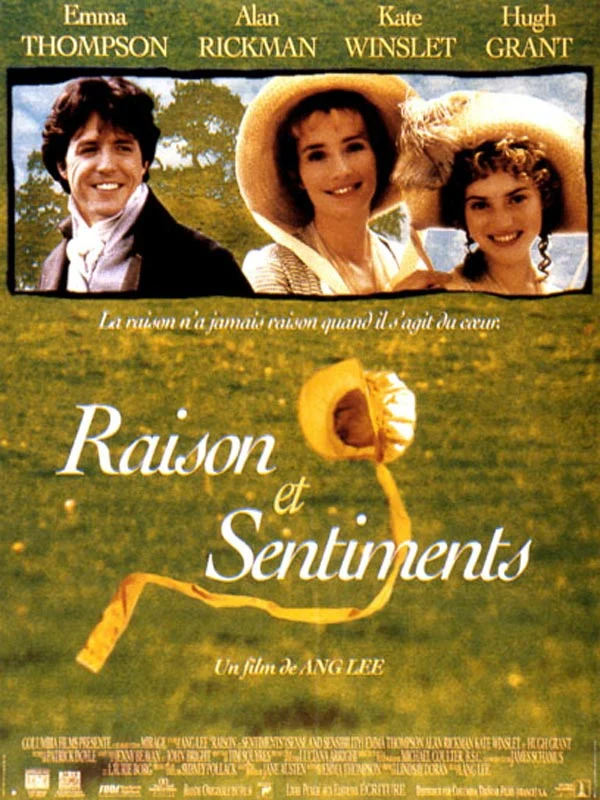 GRAZIE
Alla prossima
Giovedì, 24 ottobre 2024

 “LA CERTOSA 
DI PARMA” 
di Stendhal, 1839.